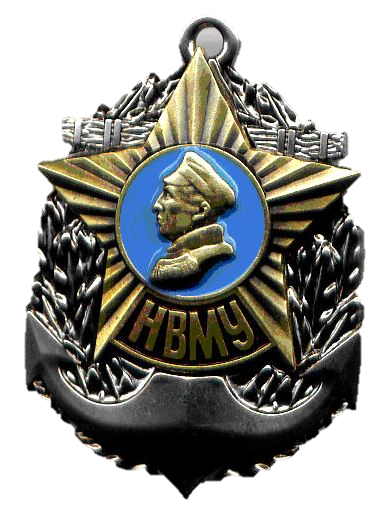 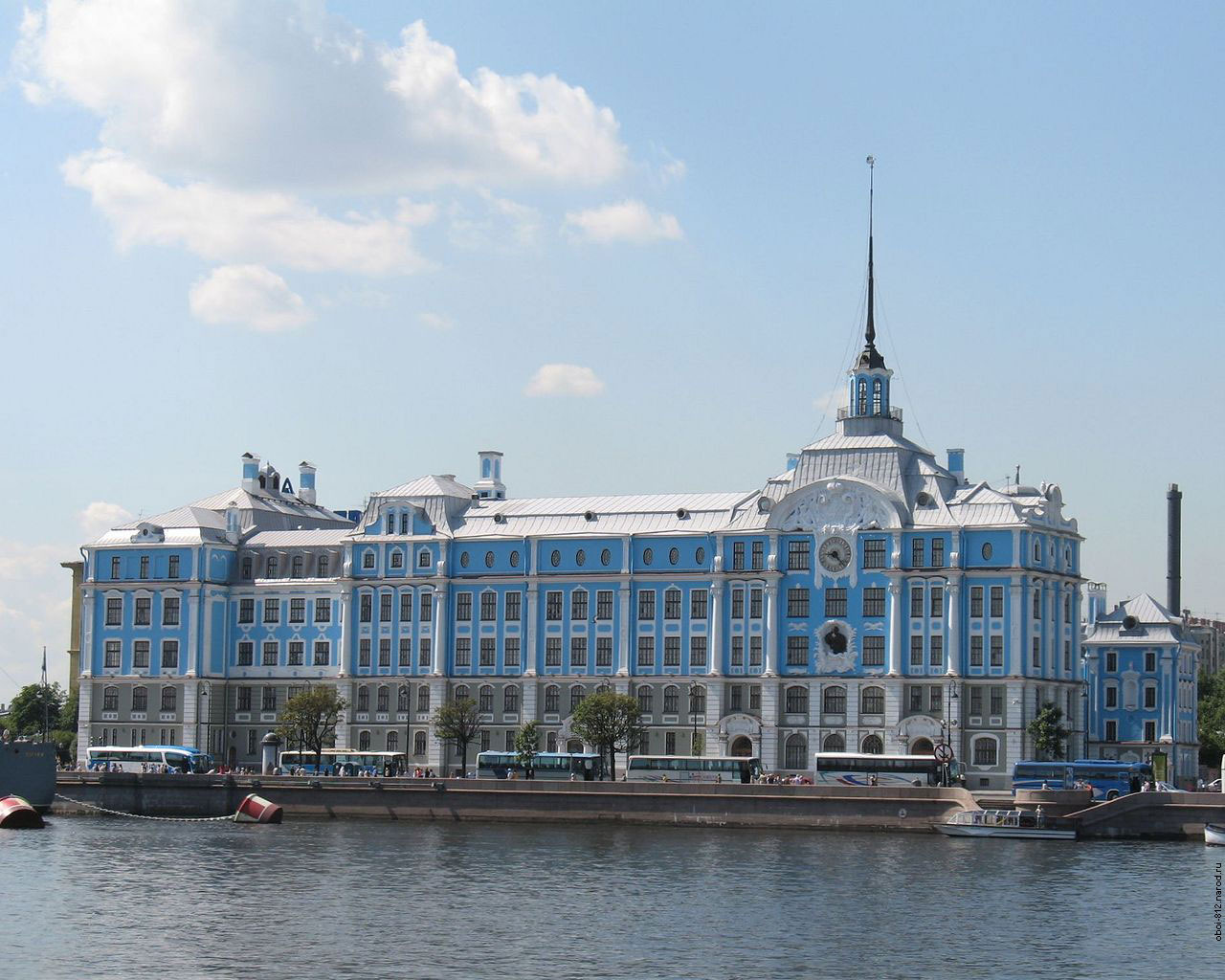 Индивидуальная воспитательная работа с нахимовцами
Система индивидуальной воспитательной работы
Система индивидуальной воспитательной работы включает в себя:

•	Субъект деятельности (воспитатель) и объект индивидуальной      воспитательной работы (конкретного воспитанника)

•	Цель и задачи индивидуальной воспитательной работы;

•	Планирование

•	Изучение и учет индивидуальных особенностей воспитанников

•	Выбор оптимальных форм, методов и приемов психолого-педагогического     воздействия для формирования у воспитанника положительных качеств и их развития.

•	Контроль, коррекция воспитательных воздействий.
Индивидуальное воспитание
« Забота и справедливость к мальчишкам, ну и конечно строгость и дисциплина - вот что легло в основу воспитания.    
              Учили не бояться трудностей и уметь преодолевать их. Прививали чувство товарищества и взаимопомощи, преданности отечеству, любви к флоту…» 

                                     Первый начальник НВМУ контр-адмирал Изачик Н.Г.

Цель воспитательной деятельности Нахимовского военно-морского училища– воспитание нахимовца:

-  патриота своей страны, готового и способного служить ей с честью;

-  успешно решающего жизненные  и  профессиональные задачи  в процессе непрерывного образования и самообразования;

-  нравственного, с высоким уровнем развития культуры, готового вести здоровый образ жизни и способного к доброжелательному общению с окружающими людьми.
Индивидуальная работа
Особенно внимательно воспитатели следят за изменением главных личностных качеств – направленности ценностных ориентаций, жизненных планов деятельности и поведения, оперативно корректируют процесс воспитания, направляя его на удовлетворение личностных и общественных потребностей.
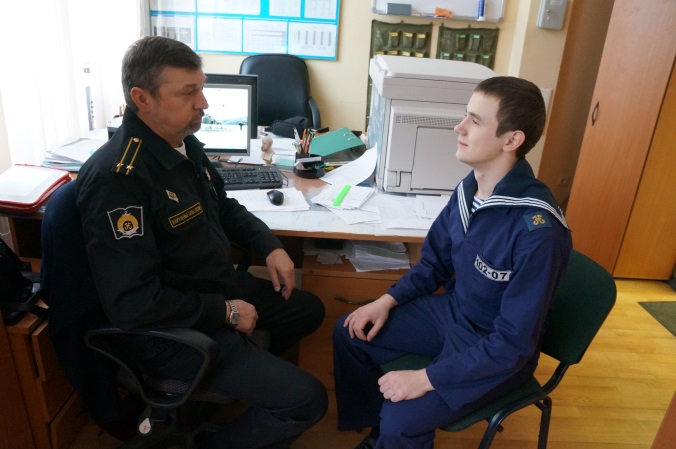 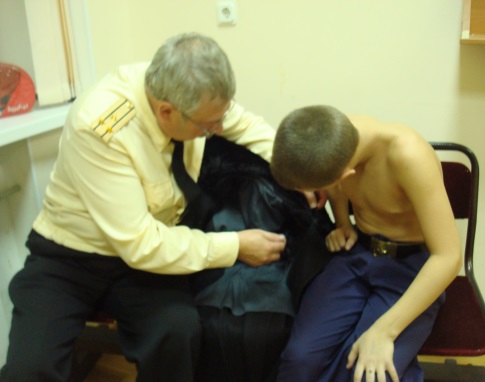 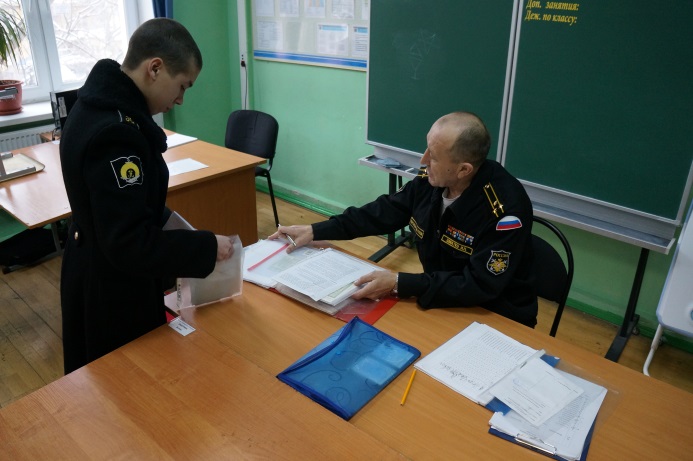 Основные методы воспитательного воздействия
Убеждение - этот метод обращен к сознанию личности, к ее чувствам и разуму, к ее внутреннему духовному миру. Именно убеждения, устойчивые знания определяют поступки людей.


	Поощрение - это выражение положительной оценки, одобрения, признания качеств, поведения, действий воспитанника или целой группы. 



	Наказание - это выражение отрицательной оценки, осуждения действий и поступков, противоречащих принятым нормам поведения, нарушающим законы.
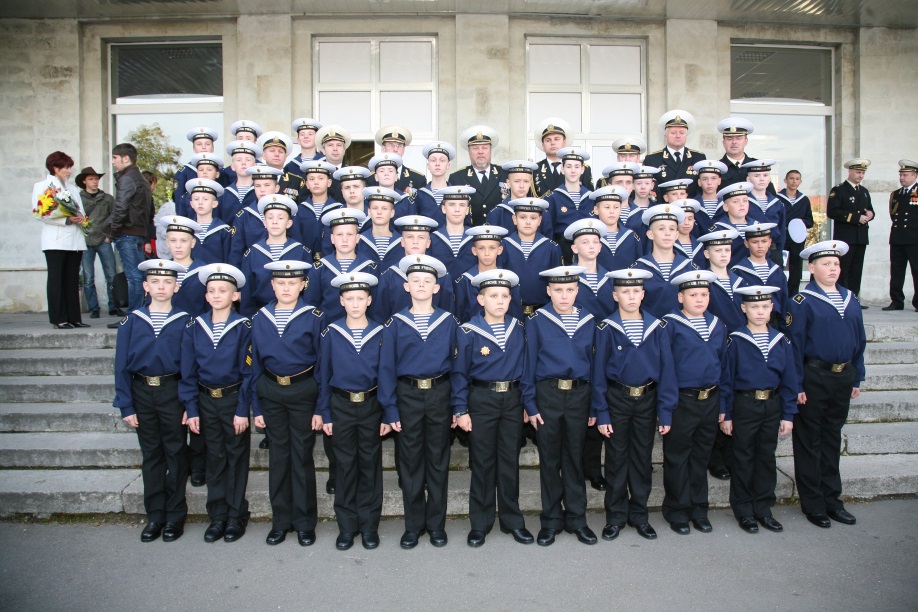 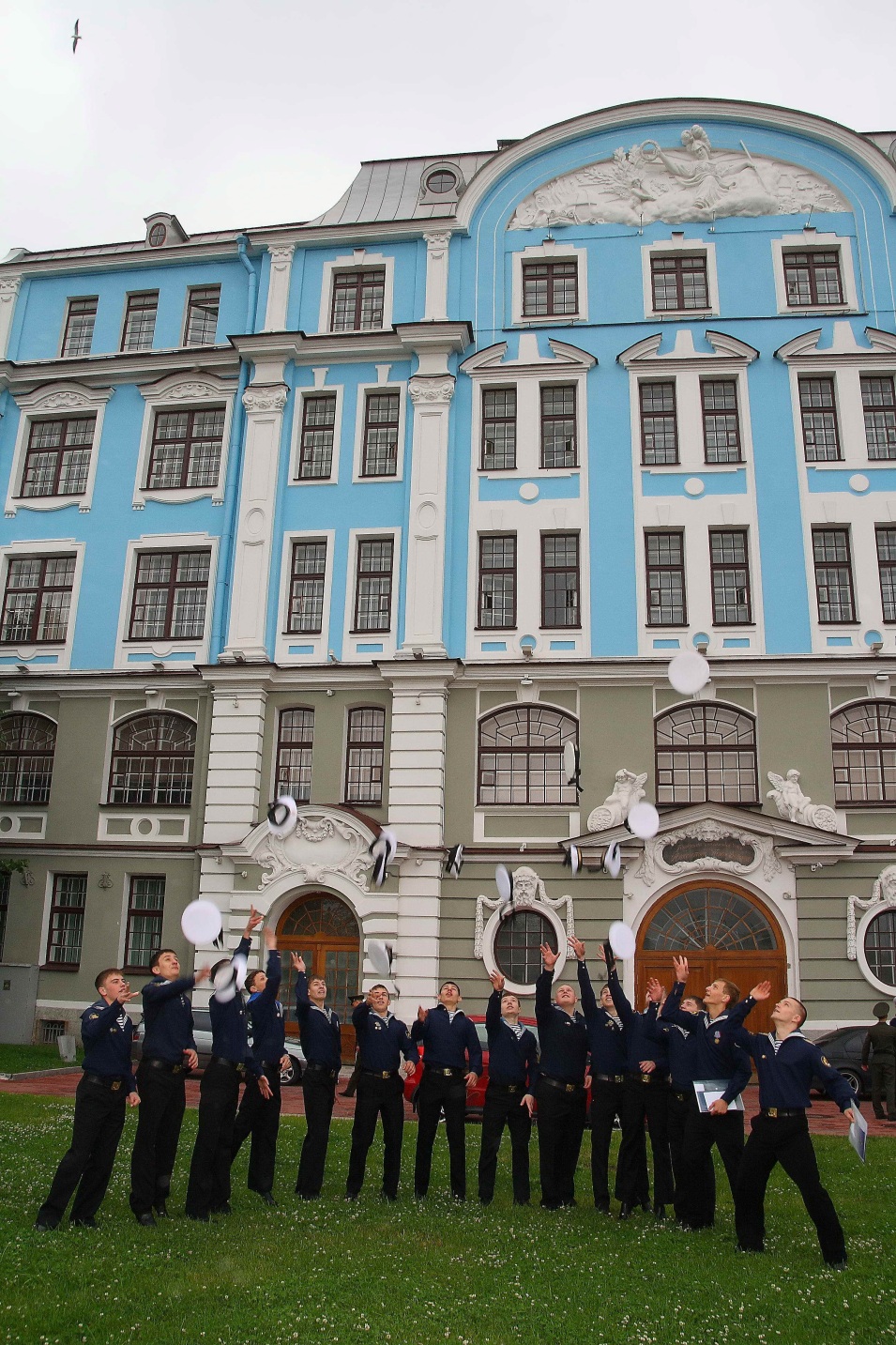 Вам спасибо,
Если мы все сделаем правильно, то из этих мальчишек получатся настоящие мужчины.